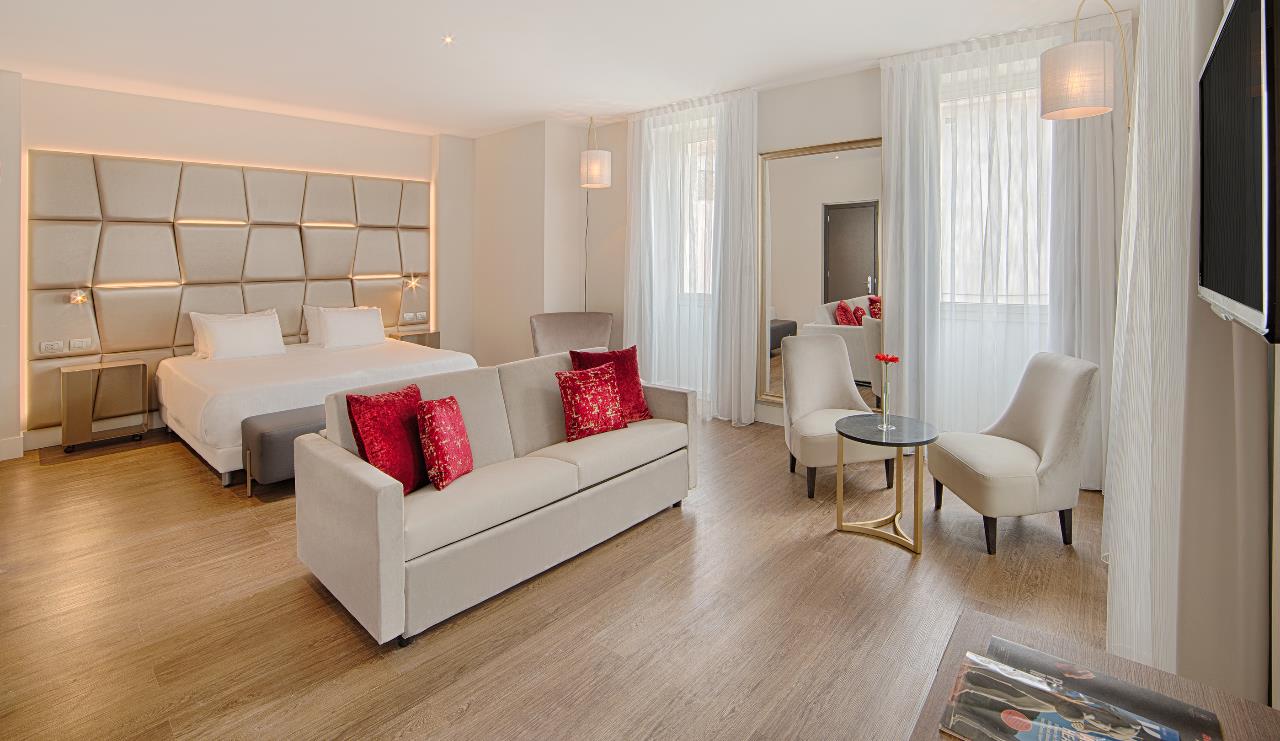 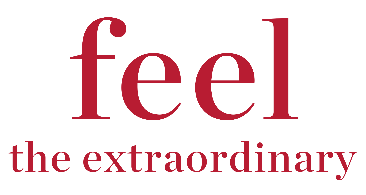 NH Collection Roma Centro
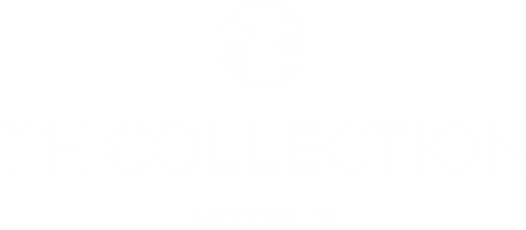 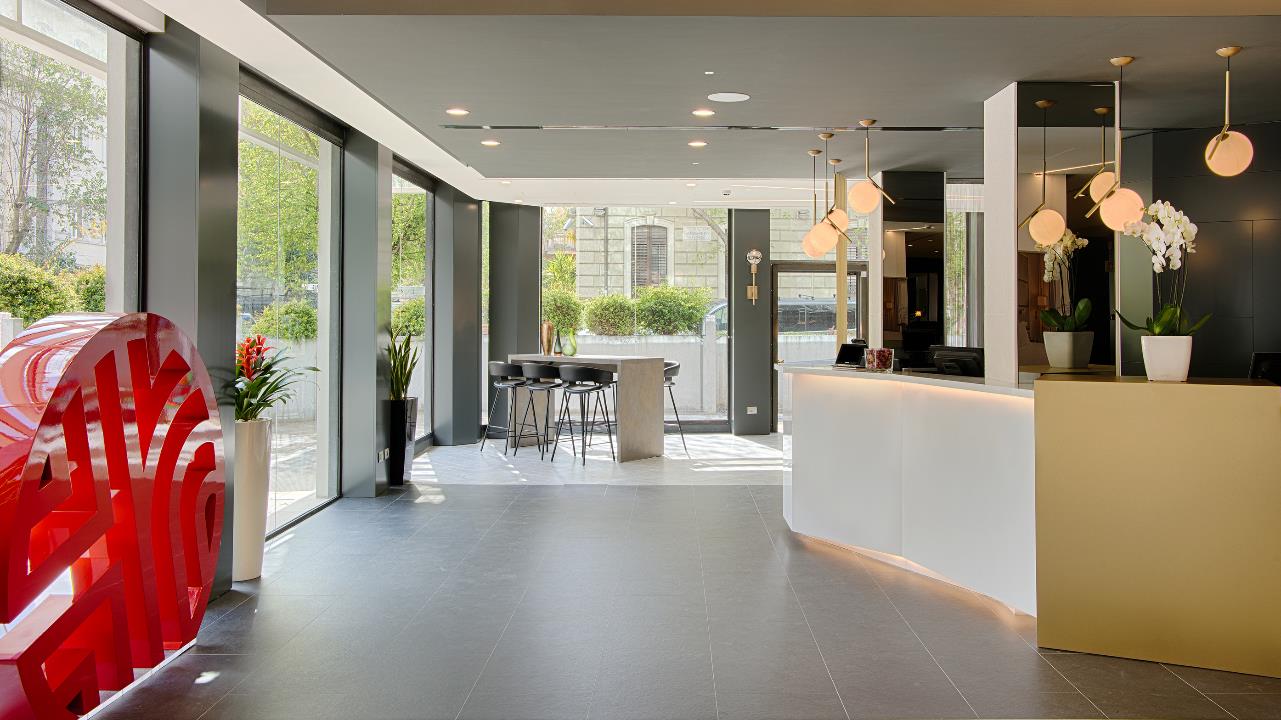 A pleasant and warm welcome
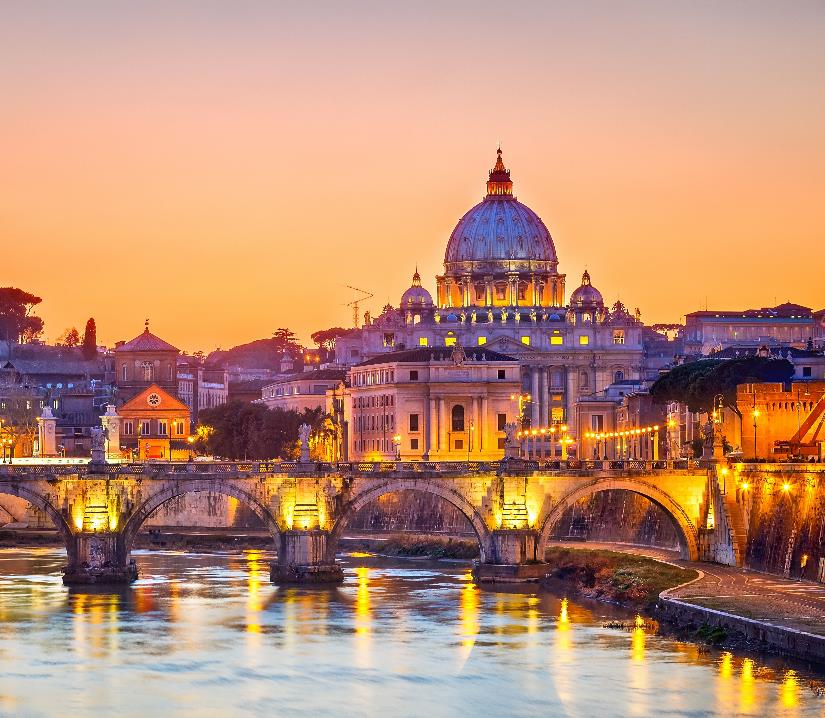 Destination and location
NH Collection Roma Centro is situated in an
excellent position in the heart of Rome in the
elegant Rione Prati district, a renowned centrally located residential area.
The location is strategic either for business and leisure travelers, close to the main historical sites as well as to the sophisticated boutiques of Cola di Rienzo street where you can discover style and elegance of  the main Italian and international fashion designers.
Vatican City

Castel Sant’Angelo

Piazza del Popolo
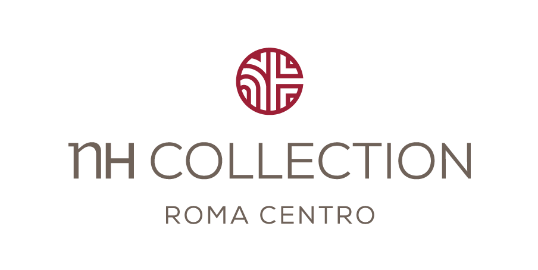 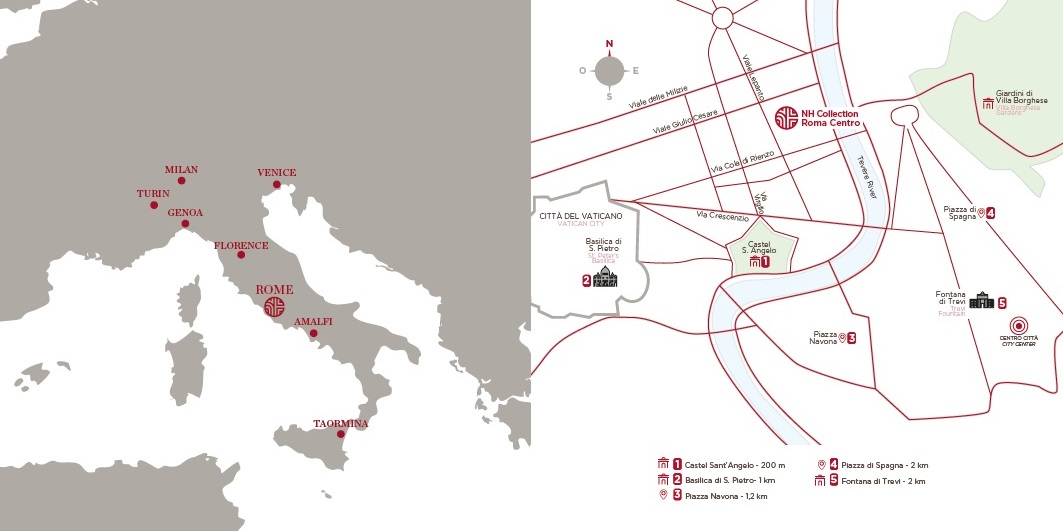 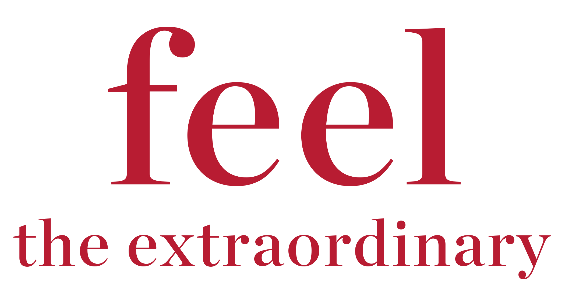 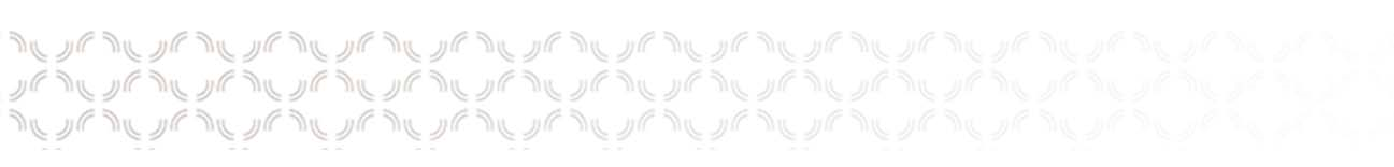 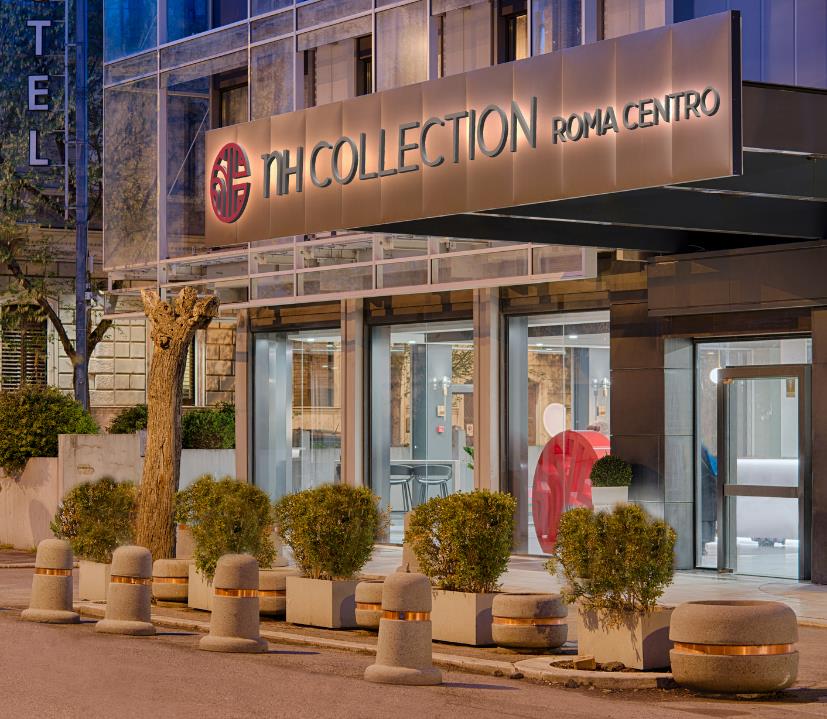 Hotel History
NH Collection Roma Centro has a distinctive
architectural style that perfectly blends with the
prestigious atmosphere of the district where it is located: glass and alluminium curtain walls with particular dedication to the interior design.
Stylish and modern spaces without compromising comfort and elegance 

Perfect union between tradition and creativity

Breathtaking views of Rome's historical architecture and skyline from the upper floors
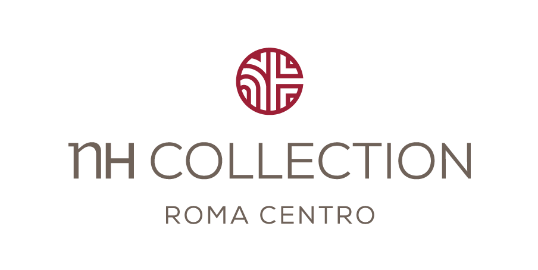 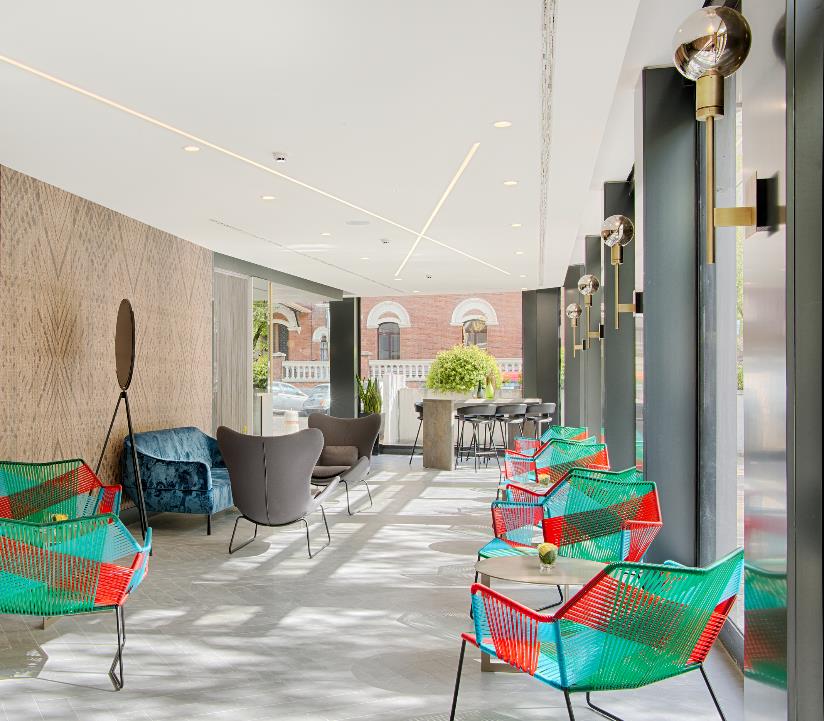 Interior Design & Settings
The NH Collection Roma Centro, formerly known as NH Roma Leonardo da Vinci, has undergone a sophisticated refurbishment.
An imposing building characterized by a second crystal skin and an innovatory interior decoration is now a new generation hotel.
Refined modern style

Chic atmosphere combined with 
contemporary taste

Charm and elegance design
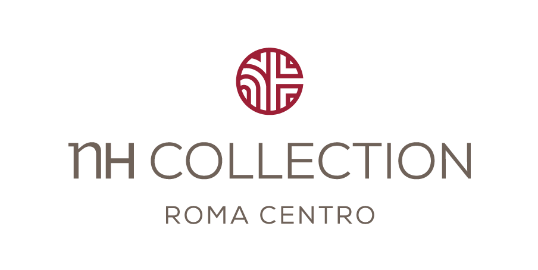 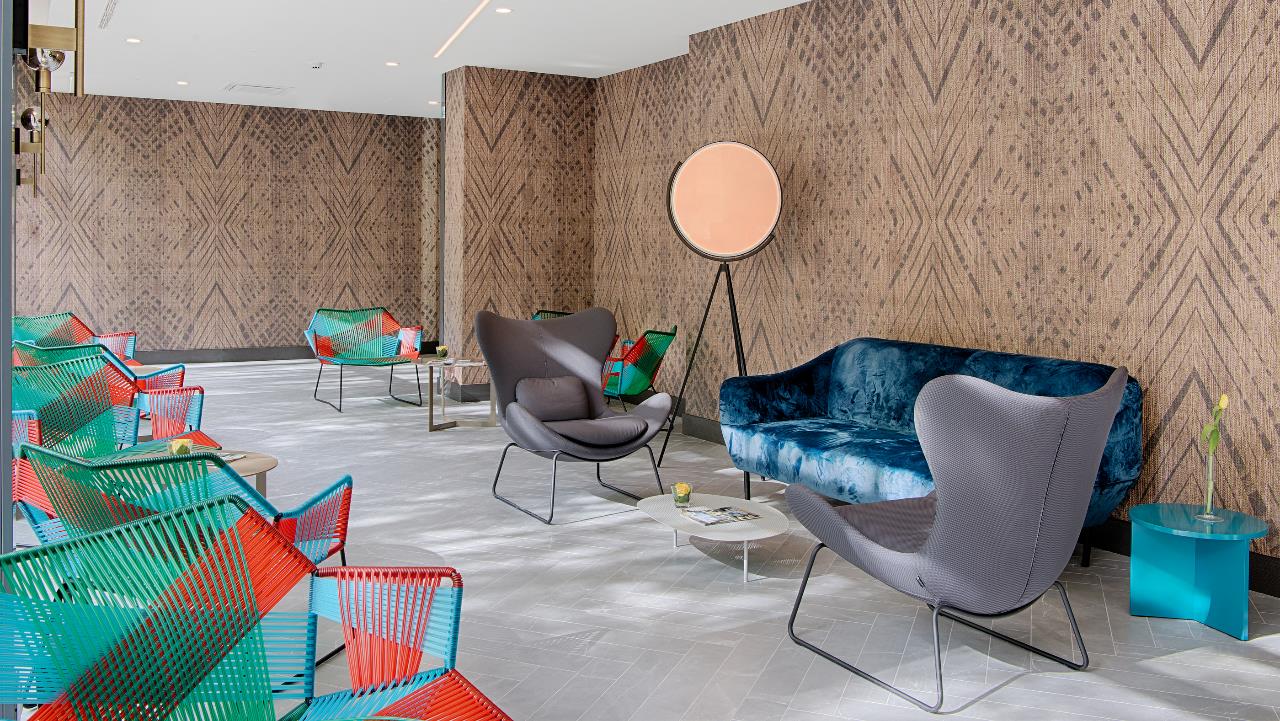 An elegant and welcoming location
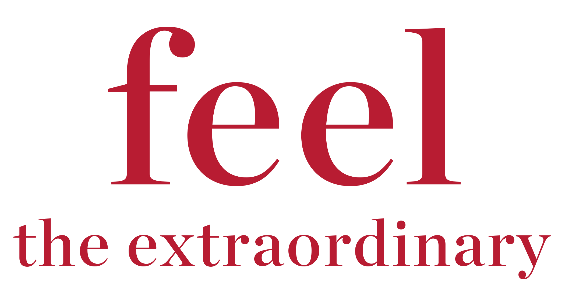 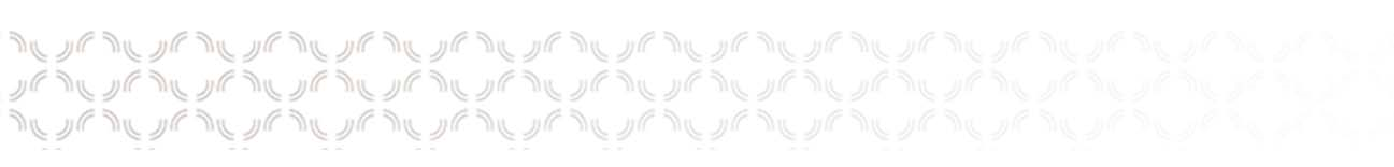 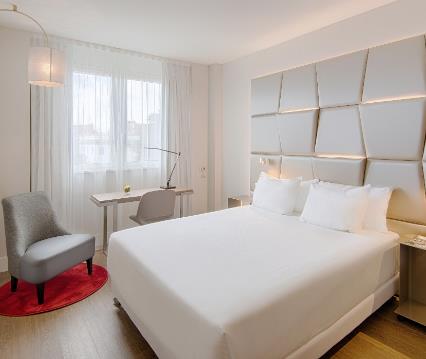 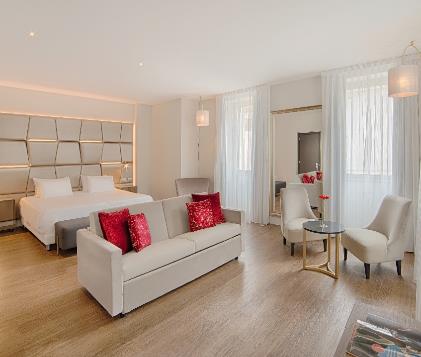 Accommodation
The hotel has 257 modern and spacious rooms, distributed over 8 floors. 
Rooms located on the upper floors offer to our guests a panoramic views of Rome's beautiful and historical architecture and skyline including St Peter’s Dome.
149 Superior Rooms

79 Premium Rooms

18 Premium Rooms with view

7 Premium XL Rooms

8 Junior Suites

5 Duplex Suites with view

1 Presidential Suites with view
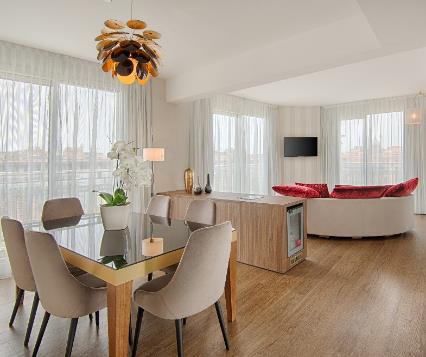 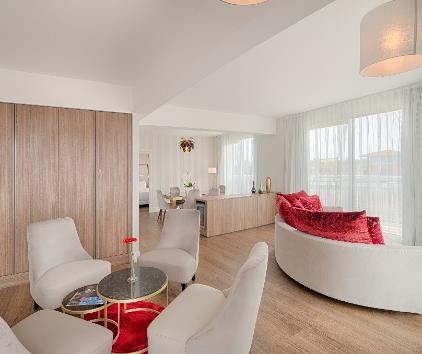 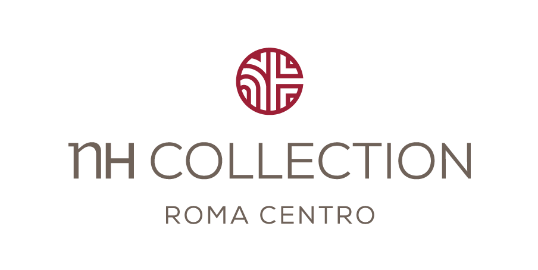 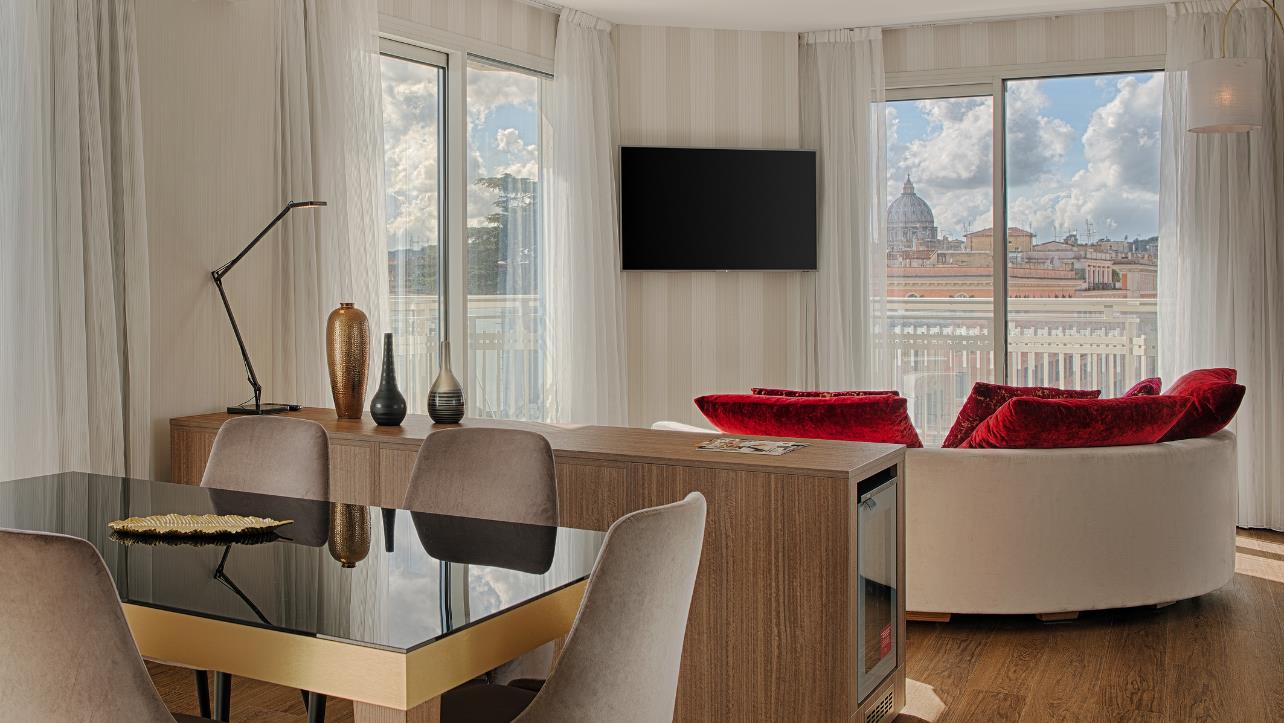 Enjoy the breathtaking view from the Presidential Suite
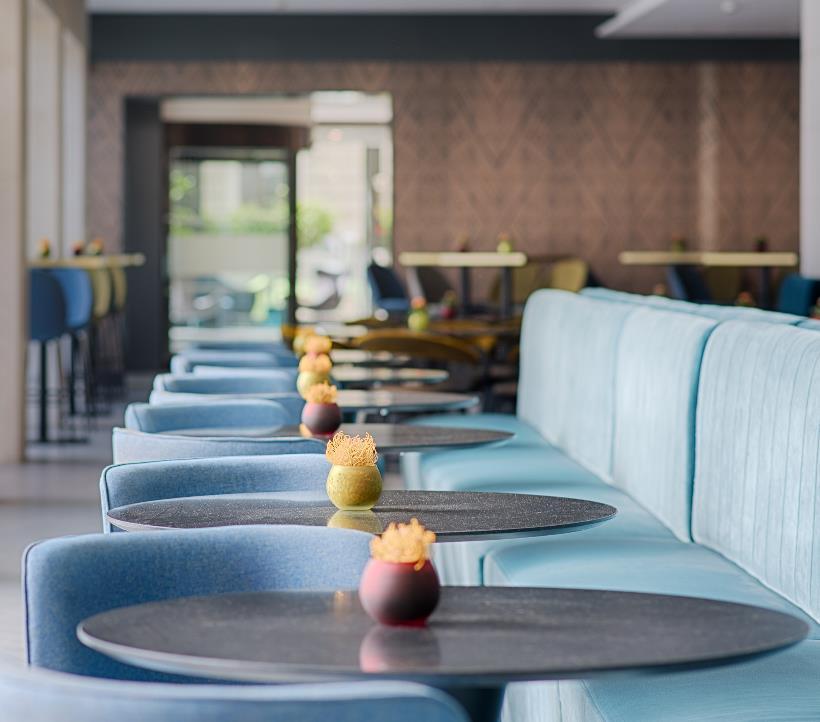 Services: Gastronomy
The restaurant at NH Collection Roma Centro provides a varied high-quality culinary experience that will surprise you with refined specialties of Italian and international cuisine as well as flavours of traditional Rome dishes.
Our guests may choose their preferred wine from a wide selection or decide to taste new labels from local wineries.
Refined and traditional Roman cuisine
 
Great list of Italian wines

Delicious and healthy breakfast every morning
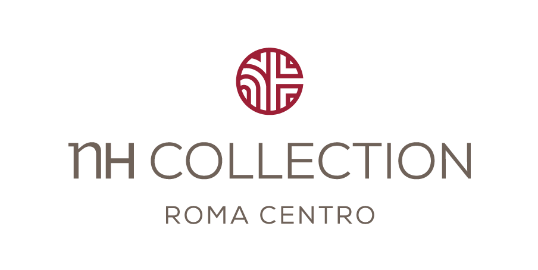 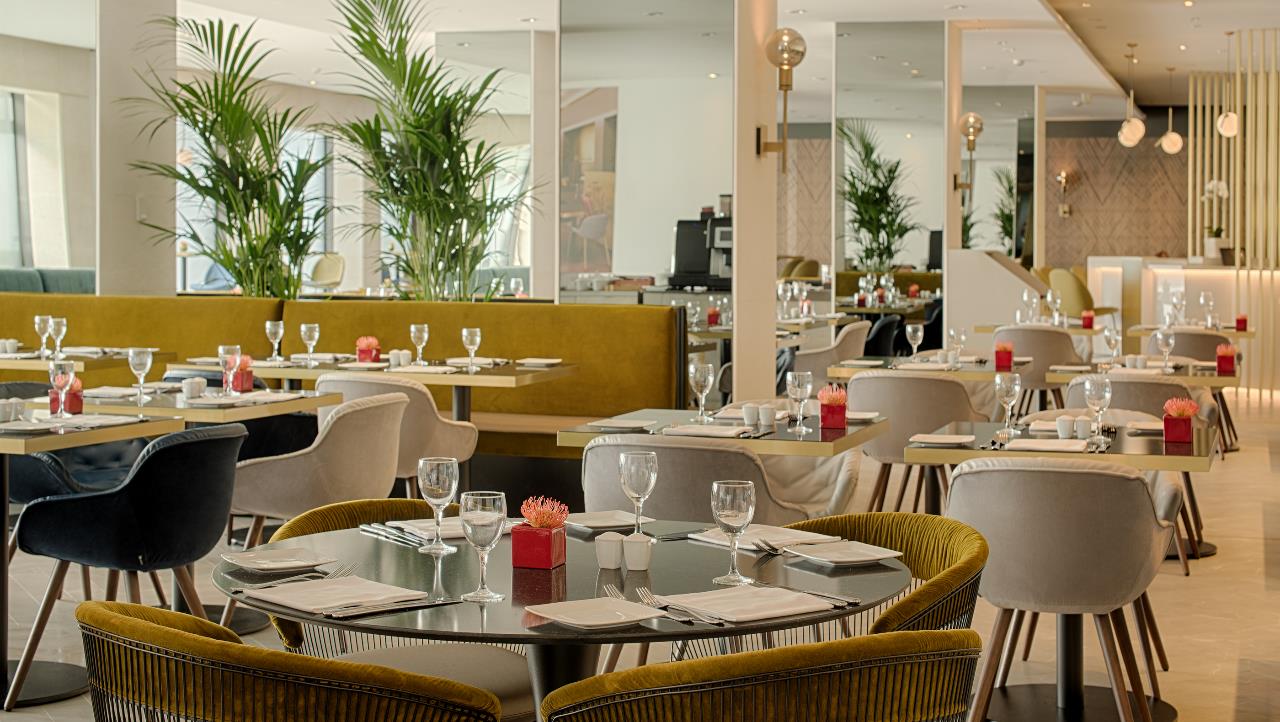 A space to enjoy the typical Italian cuisine
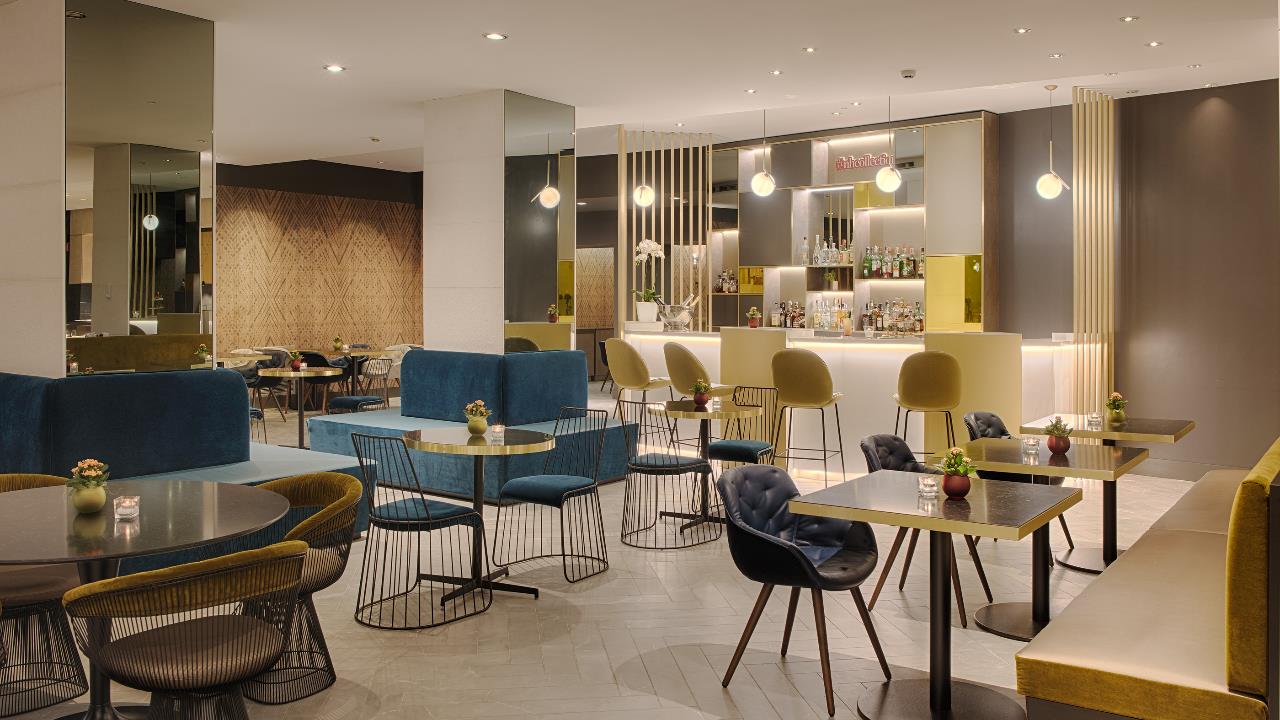 A stylish and contemporary bar to indulge and socialize
Meetings & Events
The hotel NH Collection Roma Centro offers you high level of comfort and technology for successful conferences, meetings and events.
Nineteen meeting rooms extremely functional provide versatile spaces for hosting meetings up to a maximum of 220 delegates.
Three plenaries and several break out rooms are ready to meet any kind of request whilst our specialized staff is at our guests complete disposal to take care of any need.
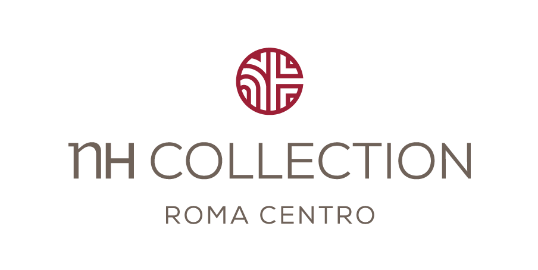 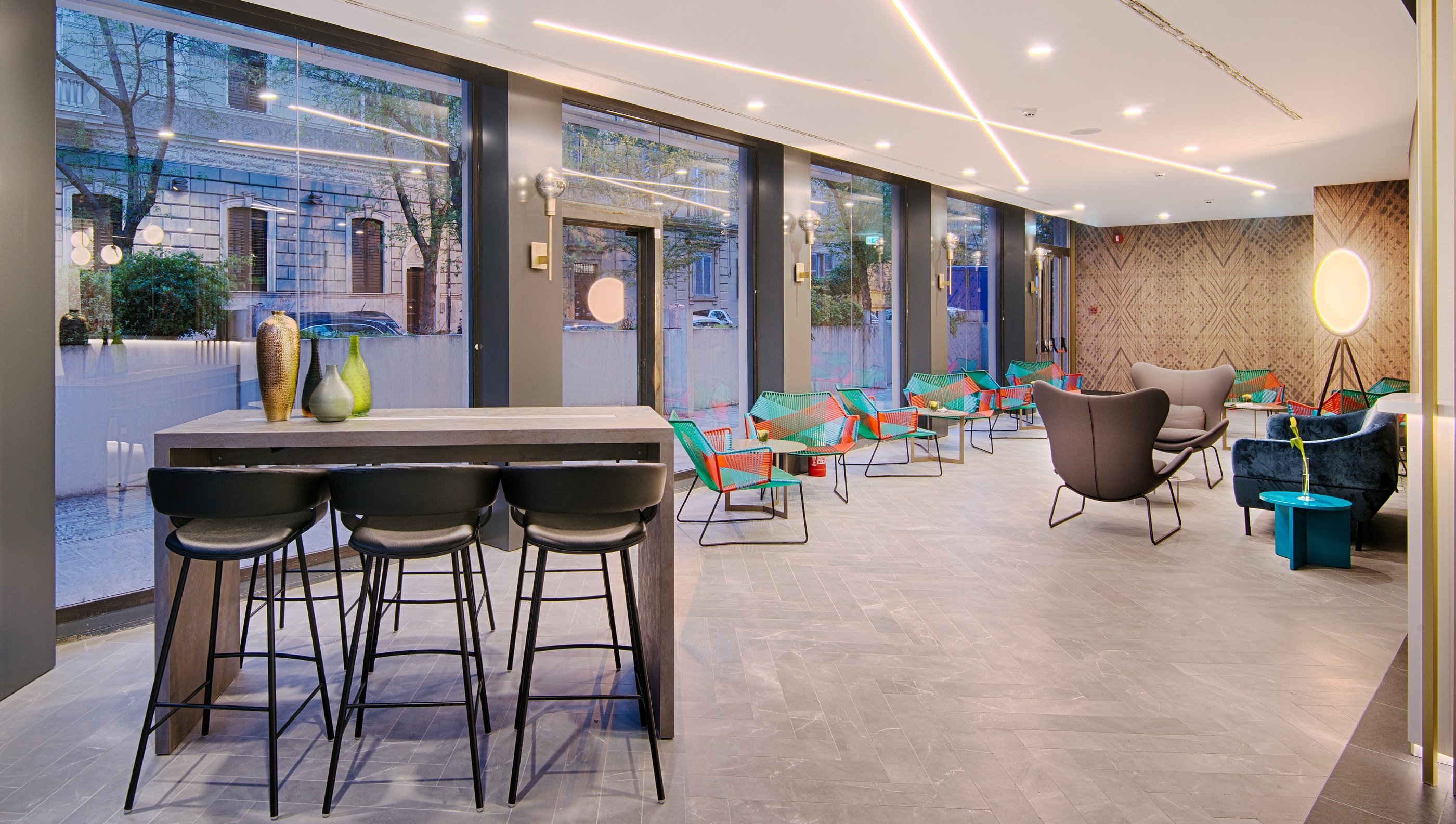 A stroll through the eternal city
The new place to be in Rome
About NH
The NH Collection, the upper-upscal brand of the NH Hotel Group, has hotels located in the main cities of Europe and Latin America. Its distinctive and authentic buildings maintain their local character, being a source of inspiration for guests who expect to feel something more. The attention to detail and the little unexpected gestures turn the experience into something extraordinary.
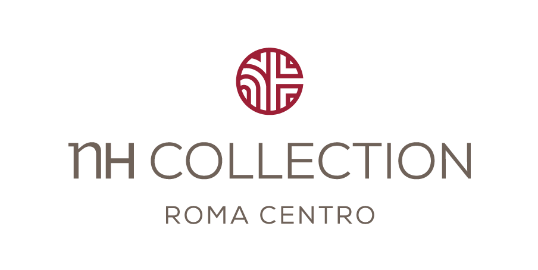 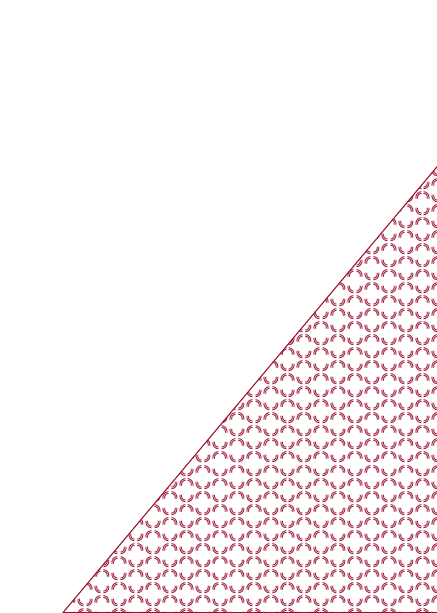 Feel the place connecting with the city’s soul.
Feel inspired by the eclectic elegant atmosphere.
Feel unique rejoicing in outstanding service.
Get ready to feel.
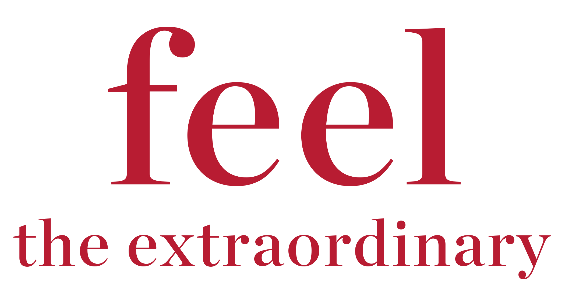